סחר חוץ – סחורות 2018Foreign Trade 2018 - Goods
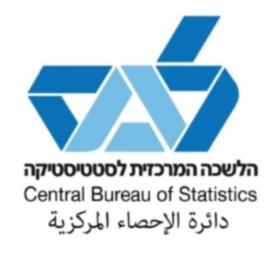 יבוא, יצוא ומאזן מסחרי (סחורות) מיליוני $
Imports, Exports and Trade Balance  (Goods) million $
בשנת 2018:

• עלייה של 71.3% בגירעון הסחר בסחורות.
• עלייה של 14.4% ביבוא סחורות (ללא אוניות, מטוסים, יהלומים וחומרי אנרגיה).
• עלייה של 3.1% ביצוא הסחורות (ללא אוניות, מטוסים ויהלומים). 
In 2018 compared to 2017
• The trade deficit (goods only) increased by 71.3%.
• Imports of goods (excluding ships, aircraft, diamonds and fuels) increased by 14.4%.
• Exports of goods (excluding ships, aircraft and diamonds) increased by 3.1%.
* ללא אוניות, מטוסים, יהלומים וחומרי  אנרגיה
*Excl. ships, aircraft, diamonds and fuels
יבוא, יצוא ומאזן מסחרי סחורות בלבד (אחוז שינוי לעומת שנה קודמת)  (Imports, Exports And Trade Balance, Goods Only (Percent Change On Previous Year
יבוא, לפי קבוצות סחורות מיליוני $
Imports by Commodity Groups million $
יצוא, לפי קבוצות סחורות (נטו) מיליוני $  Exports By Commodity Groups (Net) Million $
יצוא תעשייתי, לפי העוצמה הטכנולוגית*מיליוני $
Manufacturing Exports, by Technological Intensity* million $
*Excl. diamonds
* ללא יהלומים
יבוא חומרי גלם, לפי קבוצות סחורות (ללא יהלומים וחומרי אנרגיה)
Imports of Raw Materials by  Commodity Groups (excl. Diamonds and fuels)
Total Million $ סה"כ במילוני 30,993
יבוא מוצרי צריכה, לפי קבוצות סחורות  Imports Of Consumer Goods, By Commodity Groups
Total Million $ סה"כ במילוני 14,716
יבוא מוצרי השקעה, לפי קבוצות סחורות  (ללא אוניות ומטוסים)Imports Of Investment Goods, By Commodity Groups (Excl. Ships And Aircraft)
Total Million $ סה"כ במיליוני 12,622
סחר חוץ קבוצות ארצות עיקריות (סחורות)
Foreign TradeMain country groups (Goods)
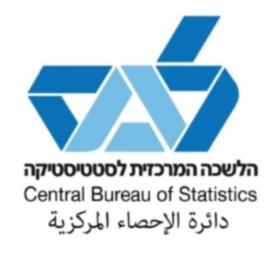 יבוא סחורות, לפי קבוצות ארצות* מיליוני $      Imports Of Goods By Main Country Groups* Million $
* ללא יהלומים
*Excl. diamonds
יצוא סחורות, לפי קבוצות ארצות* מיליוני $      Exports Of Goods By Main Country Groups *Million $
*Excl. diamonds
* ללא יהלומים
מאזן מסחרי לפי קבוצות ארצות (סחורות) *מיליוני $Trade Balance By Main Country Groups*(goods) Million $
ללא יהלומים*
*Excl. diamonds
יבוא סחורות לפי ארצות עיקריות 2018 מיליוני $
Imports Of Goods By Main Countries Million $
יבוא סחורות לפי ארצות עיקריות 2018*מיליוני $
Imports of Goods by Main Countries* MILLION $
*Excl. diamonds
ללא יהלומים*
יצוא סחורות לפי ארצות עיקריות 2018 מיליוני $
Exports Of Goods By Main Countries MILLION $
יצוא סחורות לפי ארצות עיקריות 2018* מיליוני $
Exports Of Goods By Main Countries * MILLION $
ללא יהלומים*
*Excl. diamonds
גירעון מסחרי לפי ארצות עיקריות (סחורות) מיליוני $$ Trade Deficit By Main Countries (Goods) Million
גירעון מסחרי לפי ארצות עיקריות (סחורות)* מיליוני $
Trade Deficit By Main Countries (Goods)* Million $
ללא יהלומים*
*Excl. diamonds
עודף מסחרי לפי ארצות עיקריות (סחורות) מיליוני $
Trade Surplus By Main Countries (Goods) Million $
עודף מסחרי לפי ארצות עיקריות (סחורות)* מיליוני $
Trade Surplus By Main Countries (Goods)* Million $
ללא יהלומים*
*Excl. diamonds
מדדי מחירים
יבוא – יצוא (סחורות)
Price IndicesImports-Exports (Goods)
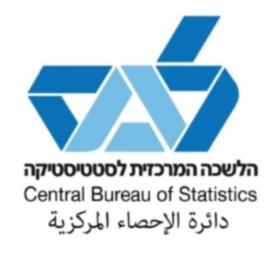 מדדי המחיר ותנאי הסחר בסחר חוץ (נוסחת פישר)
Price And Terms Of Trade Indices In Foreign Trade (Fisher's Formula)
Percent  אחוז
* ללא אוניות, מטוסים, יהלומים וחומרי  אנרגיה
*Excl. ships, aircraft, diamonds and fuels
מדדי המחיר של יבוא סחורות ברוטו, לפי קבוצה (נוסחת פישר)
Price Indices For Gross Imports Of Commodities, By Category  (Fisher's Formula)
Percent  אחוז
*Excl. ships, aircraft, diamonds and fuels
* ללא אוניות ,מטוסים, יהלומים וחומרי  אנרגיה
מדדי המחירים של היצוא התעשייתי לפי עוצמה טכנולוגית (נוסחת פישר)
Price Indices Of Manufacturing Exports By Technological Intensity (Fisher’s Formula)
Percent  אחוז